Семінар на тему: «Застосування ІКТ в освітньому процесі. Використання мультимедійних презентацій в роботі з дошкільниками»
Виконала:
Студентка групи 
ДОм-1-20-1.4з
Галандзовська Юлія
Мультимедійна презентація
це програма, яка може містити текстові матеріали, фотографії, малюнки, діаграми та графіки, слайд-шоу, звукове оформлення і дикторський супровід, відеофрагменти й анімацію, тривимірну графіку.
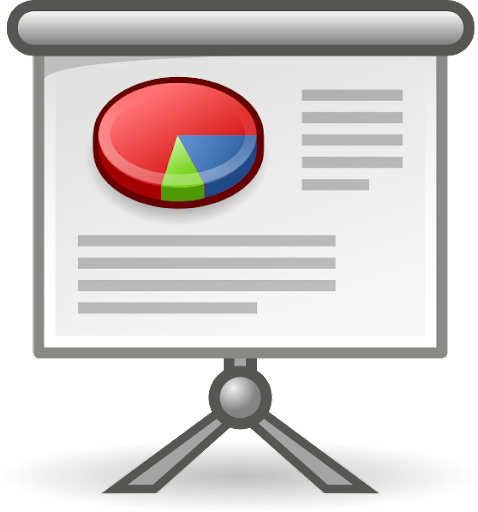 Слайди можна застосовувати :
Основа будь-якої сучасної презентації — полегшення процесу зорового сприйняття і запам’ятовування інформації
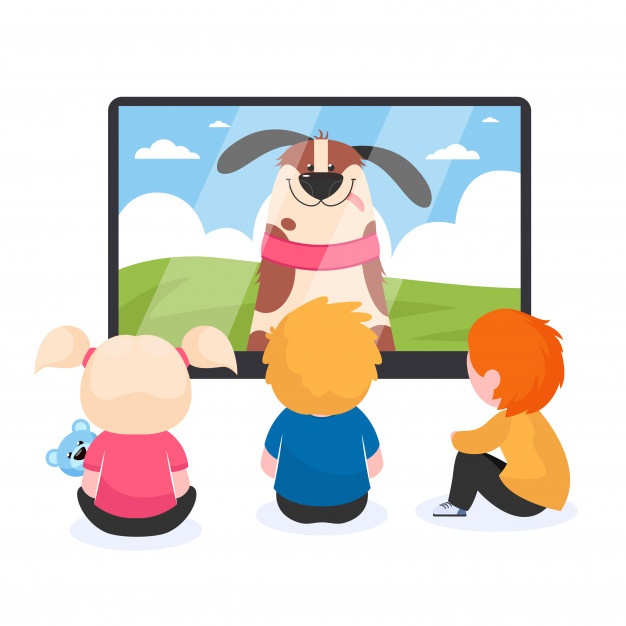 Переваги використання презентації під час ОП:
- Спонукання дитини до діалогу .
- Рух , звук , мультиплікація надовго привертає увагу дитини .
- викликає величезний інтерес, сприяє розвитку пізнавальної активності.
- Дозволяє побачити життєві ситуації , які не можна побачити у повсякденному житті.
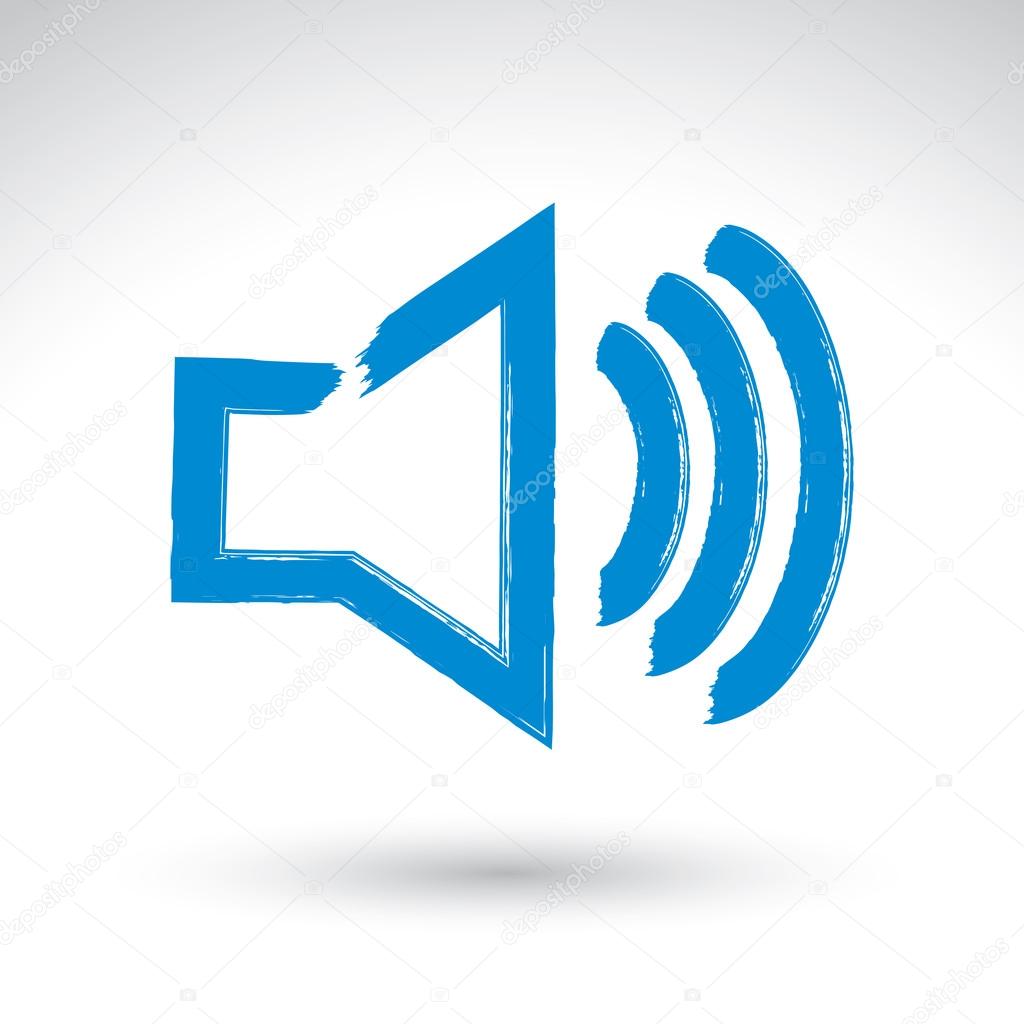 Картинки
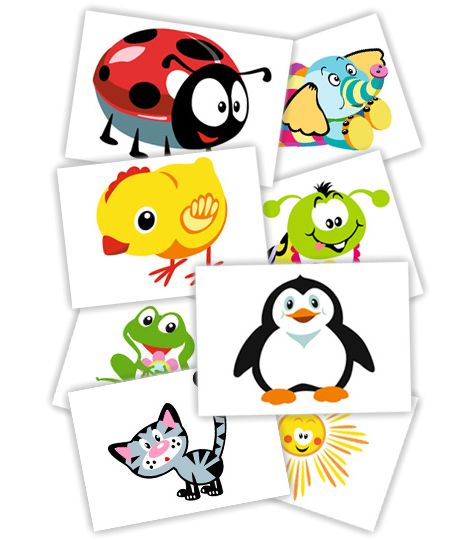 Звук
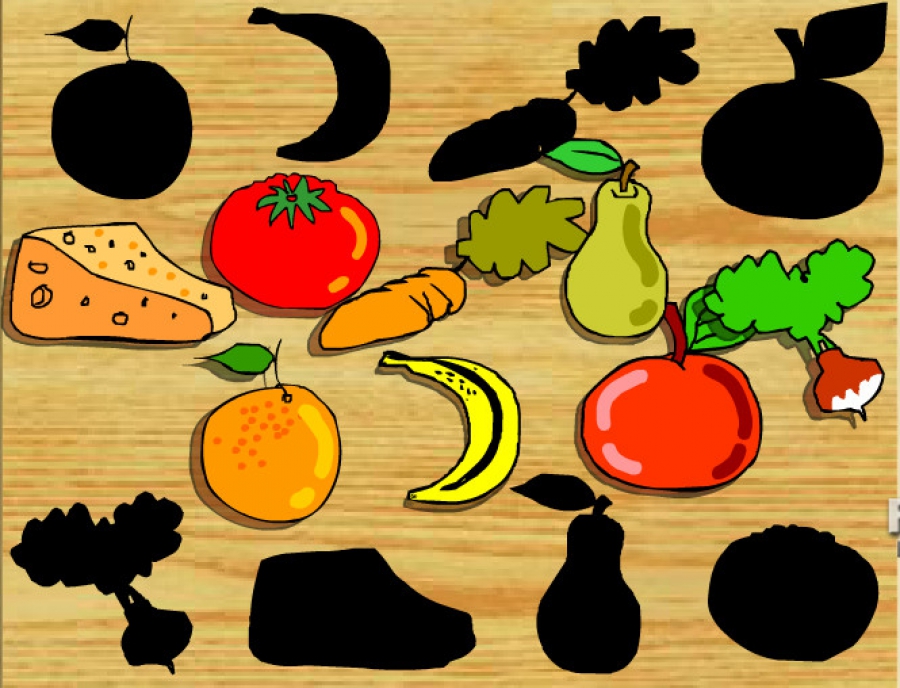 Ігри
Слідкуйте за тривалістю та наповнюваністю.
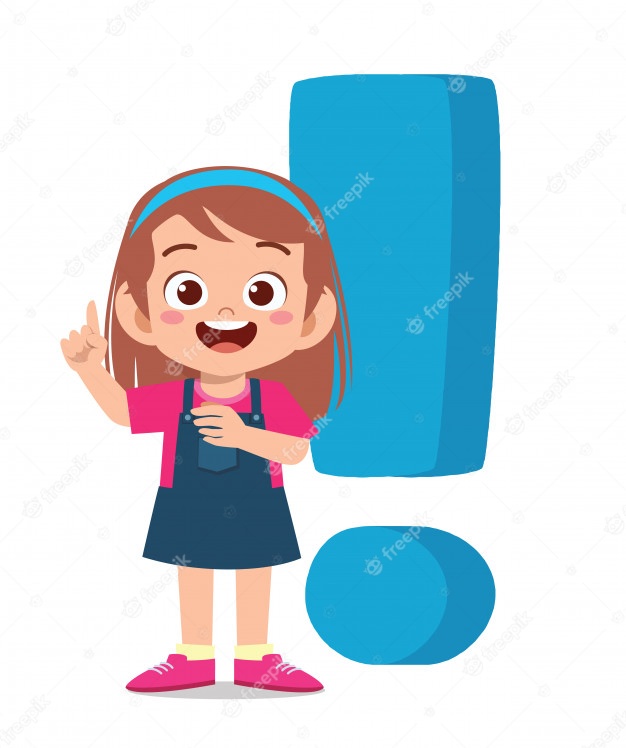 Використовуйте анімацію
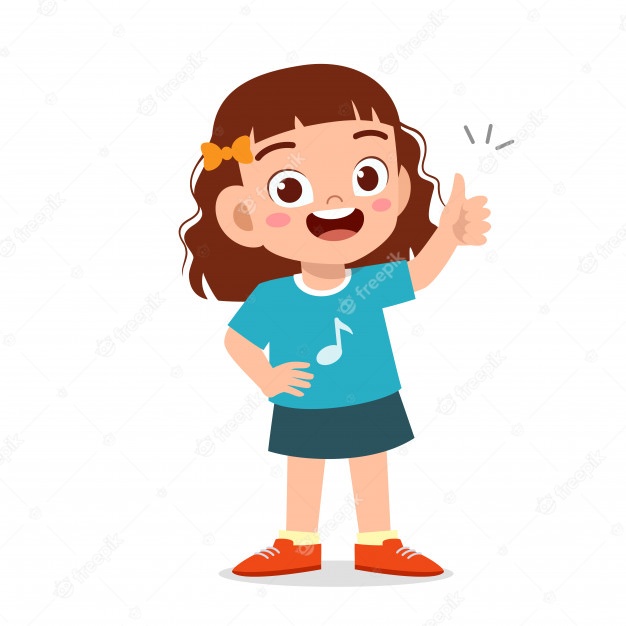 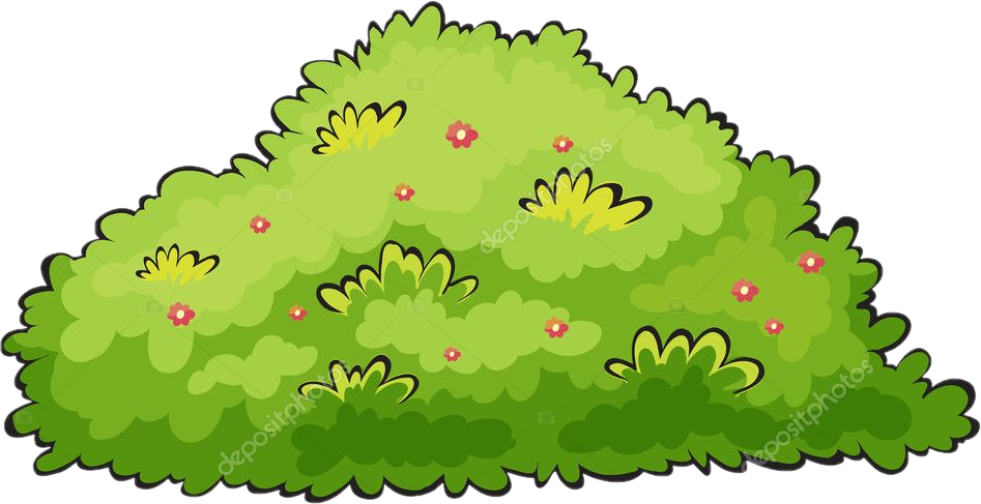 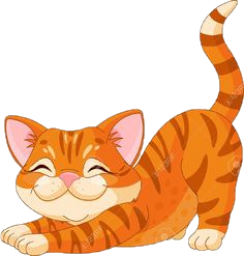 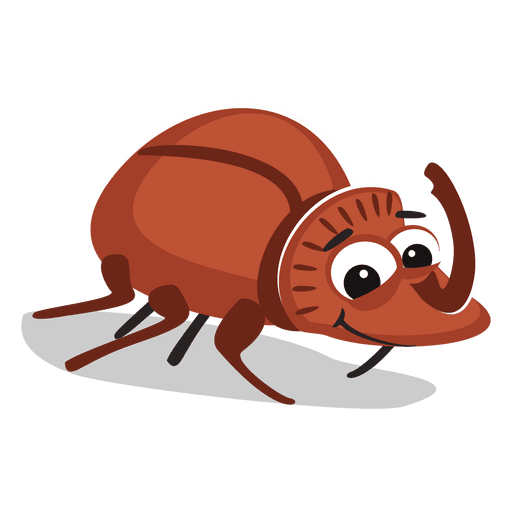 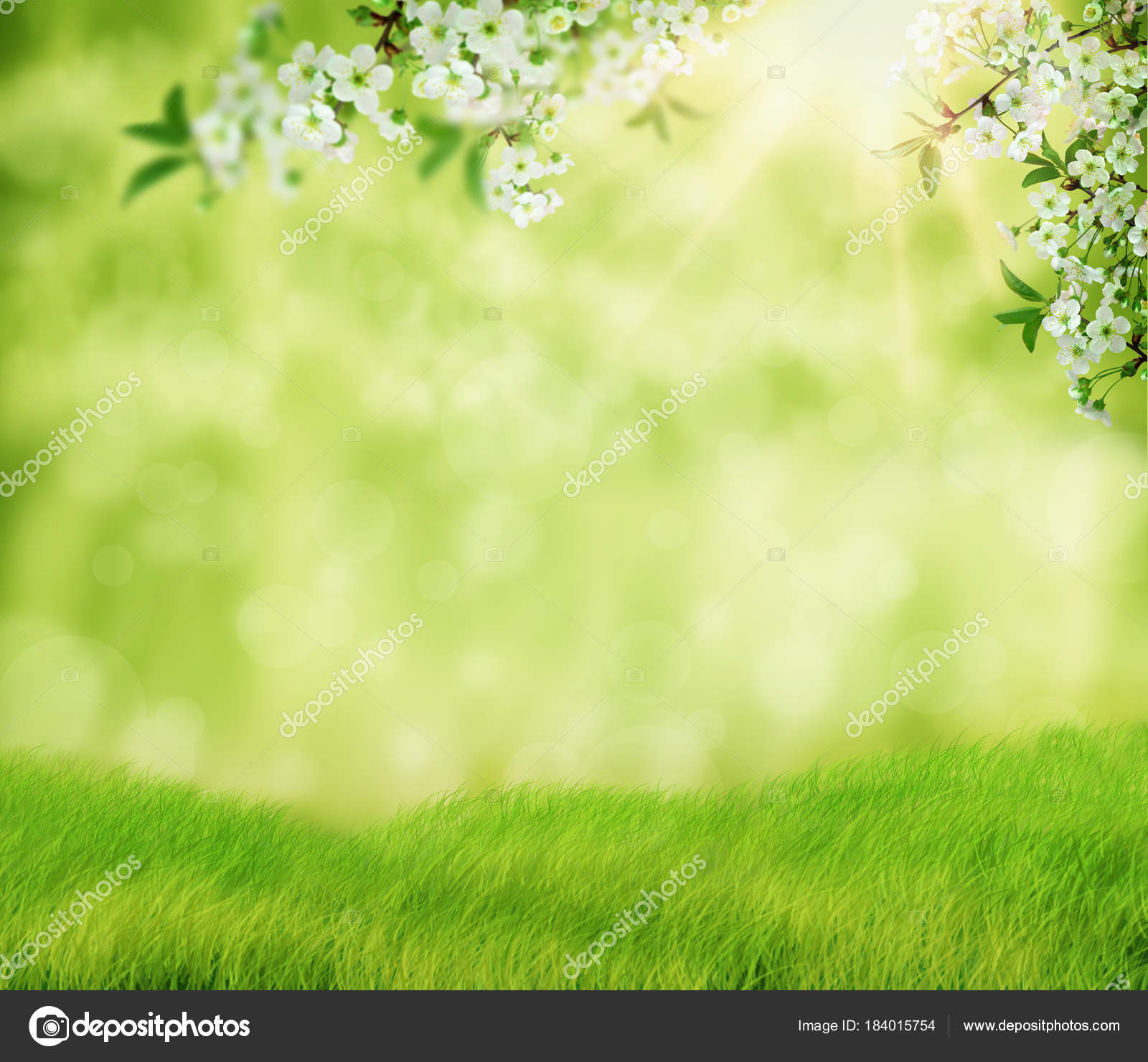 Дякую за увагу!
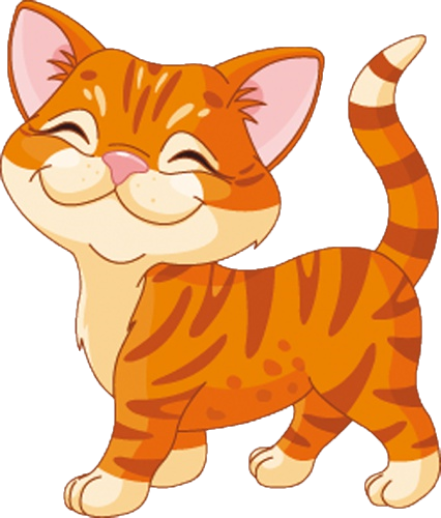